Printmaking
ORANGE EASEL – March 2016
What is Printmaking?
Usually on paper
Most types of printmaking can produce multiples of the same piece, which is called a print.
Each print is considered an original
Choosen for it’s ability to produce multiples (yeah, commerce!) AND the unique qualities of the printmaking process.
Types of Printmaking
Monotyping/monoprinting
Block printing
Woodcuts
Lithography
Screenprinting
Gelatin printing (we’ll do this one at the end)
Practical applications
Can create multiple artworks for sale
Before computers and printers…books, newspapers, illustrations, wallpaper, and even fabrics were mass produced using PRINTING techniques.
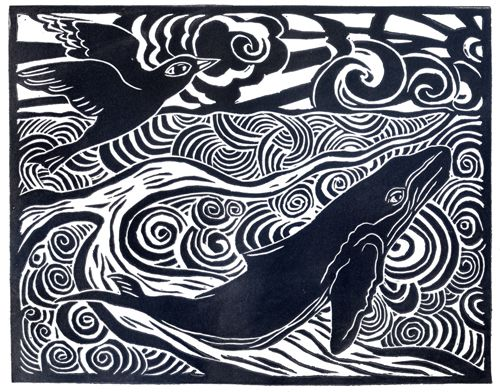 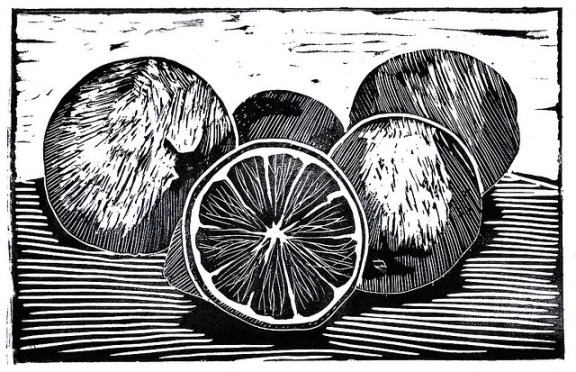 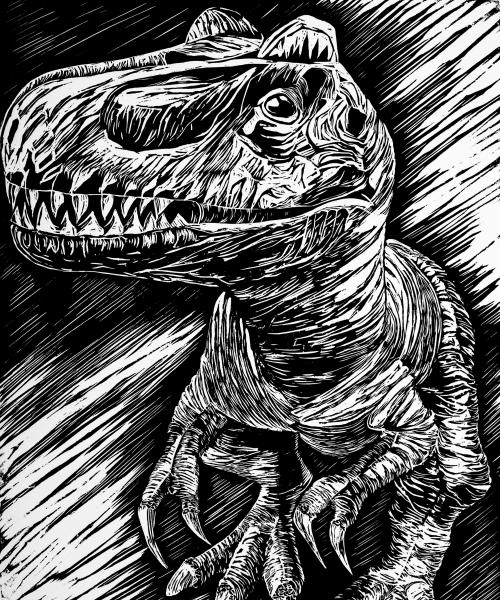 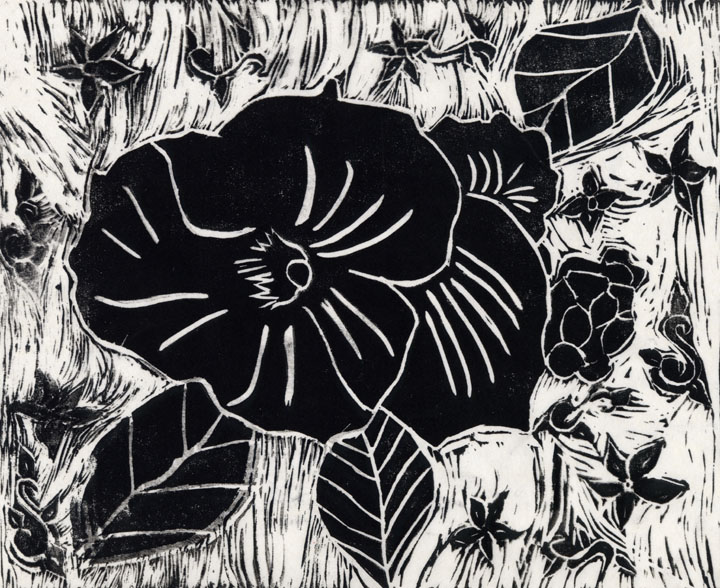 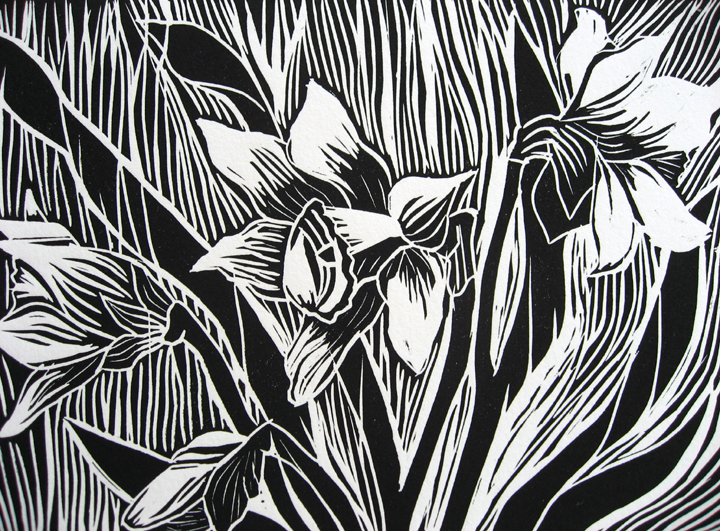 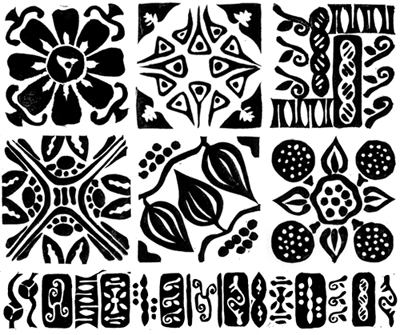 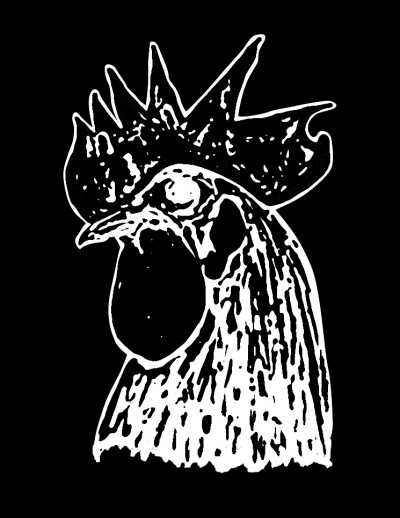 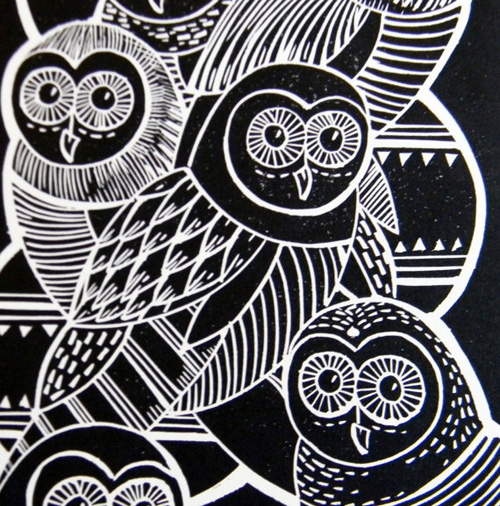 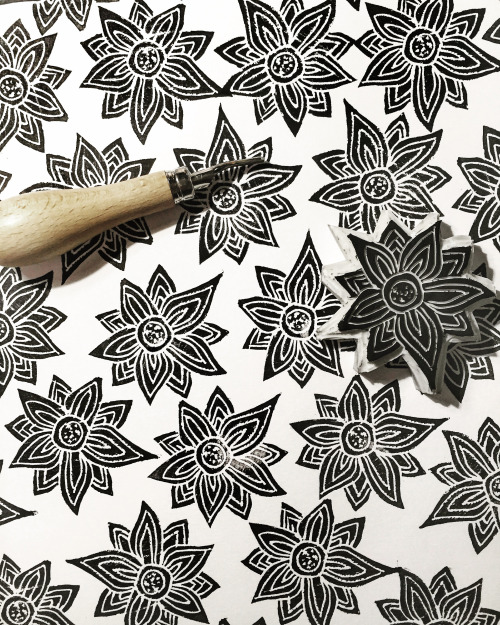 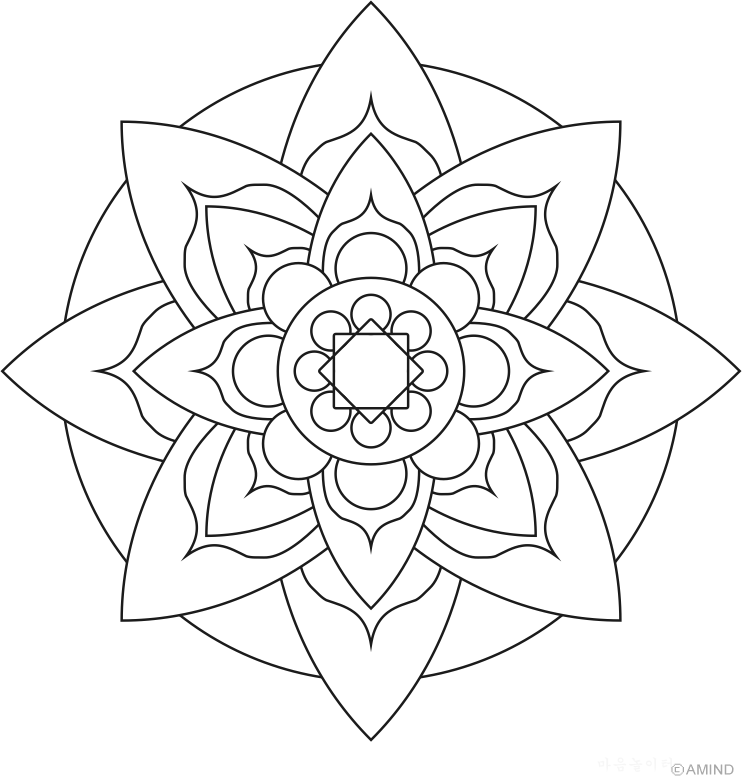 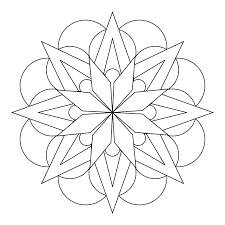 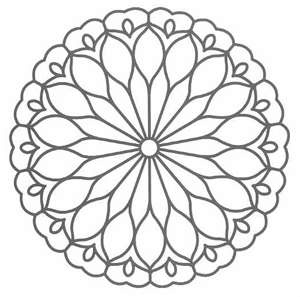 2nd/3rd Grade Mandala Examples
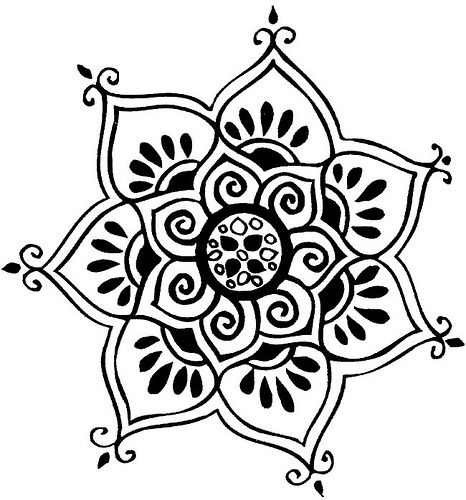 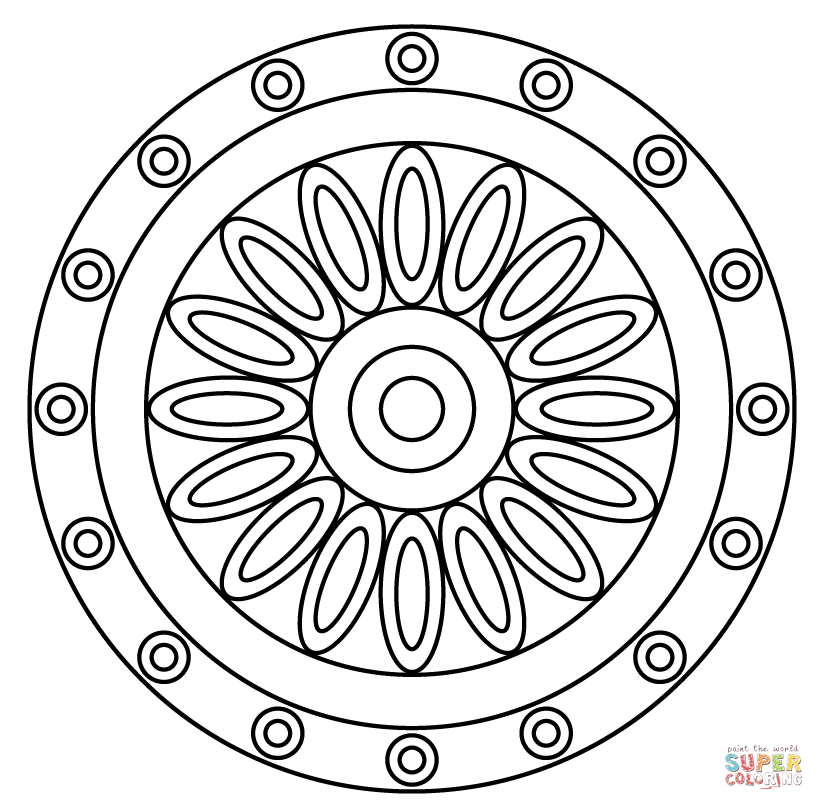 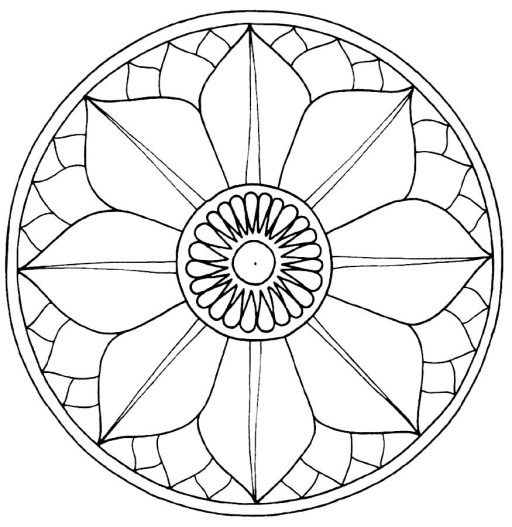 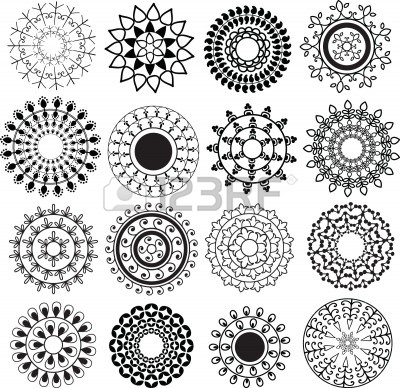 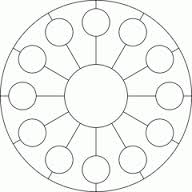 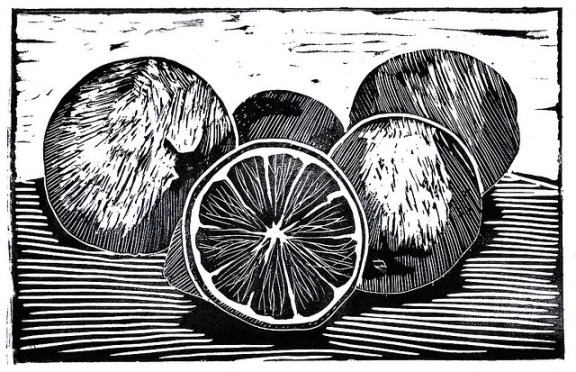 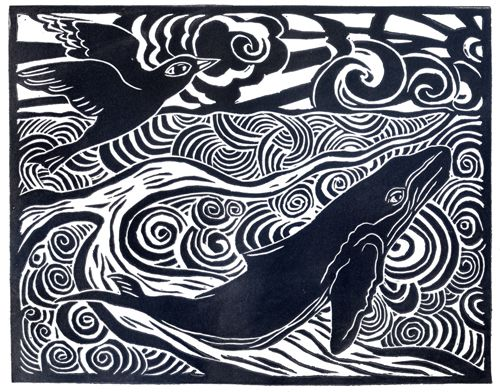 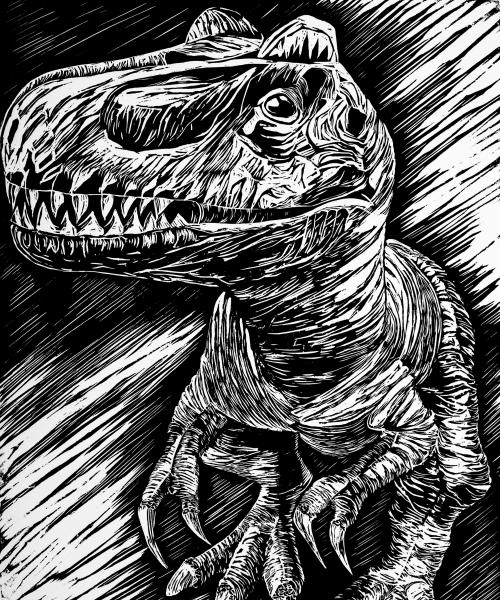 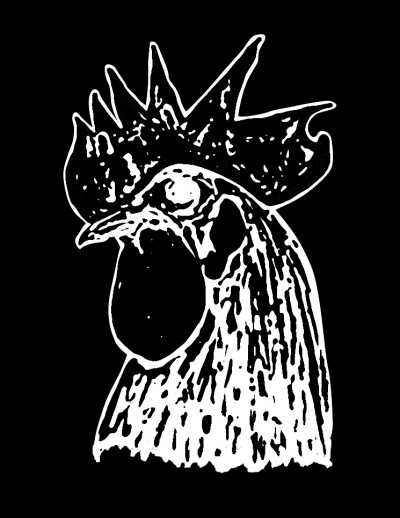 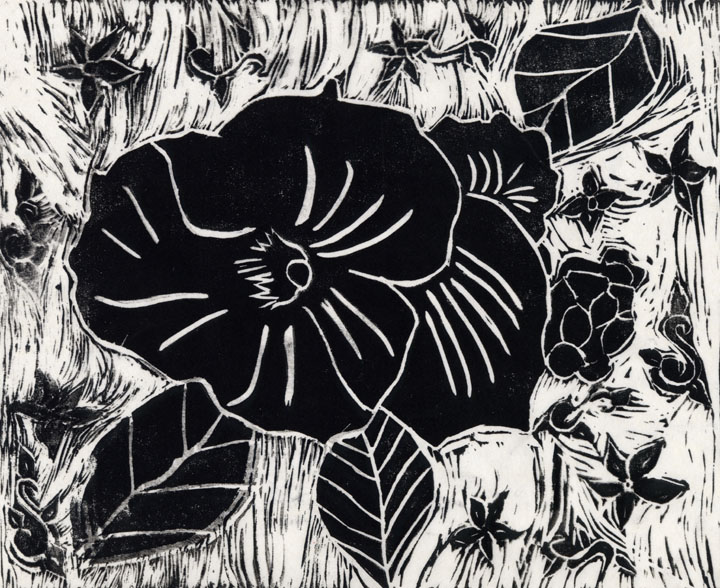 Printmaking examples for K/1st, 4th/5th and Middle School